VodaPitný režim
Monika Crhová (monika.crhova@seznam.cz)
Úvodní test
Kolik procent z celkové vody na zemi tvoří pitná voda ? 
a) 10 %	b) 1 %	c) 0,3 %

Kolik vody obsahuje tělo 70 kg dospělého člověka?
42 l	b) 35 l	c) 50 l

Uveďte alespoň 2 funkce vody v lidském těle.
Úvodní test ii.
Kolika procenty se ledviny podílejí na vylučování vody?
60 % 		b) 70 % 		c) 80 %

Která z následujících potravin obsahuje nejvíce vody?
mléko		b) okurka		c) rybí maso

Uveďte důvod proč jsou soft-drinks nevhodnou součástí pitného režimu?
Voda
Základní podmínka života (světlo, teplo, vzduch, voda, živiny)
 Hydrosféra= veškerá voda na Zemi
 71 % povrchu země
 3 % sladká voda, 97 % slaná voda (moře, oceán)
 0,3 % pitná voda, 68 % ledovce, 30 % podzemní voda
 8 % světové populace žije v nedostatku pitné vody
až 3 miliony lidí ročně zemře v důsledku nedostatku pitné vody
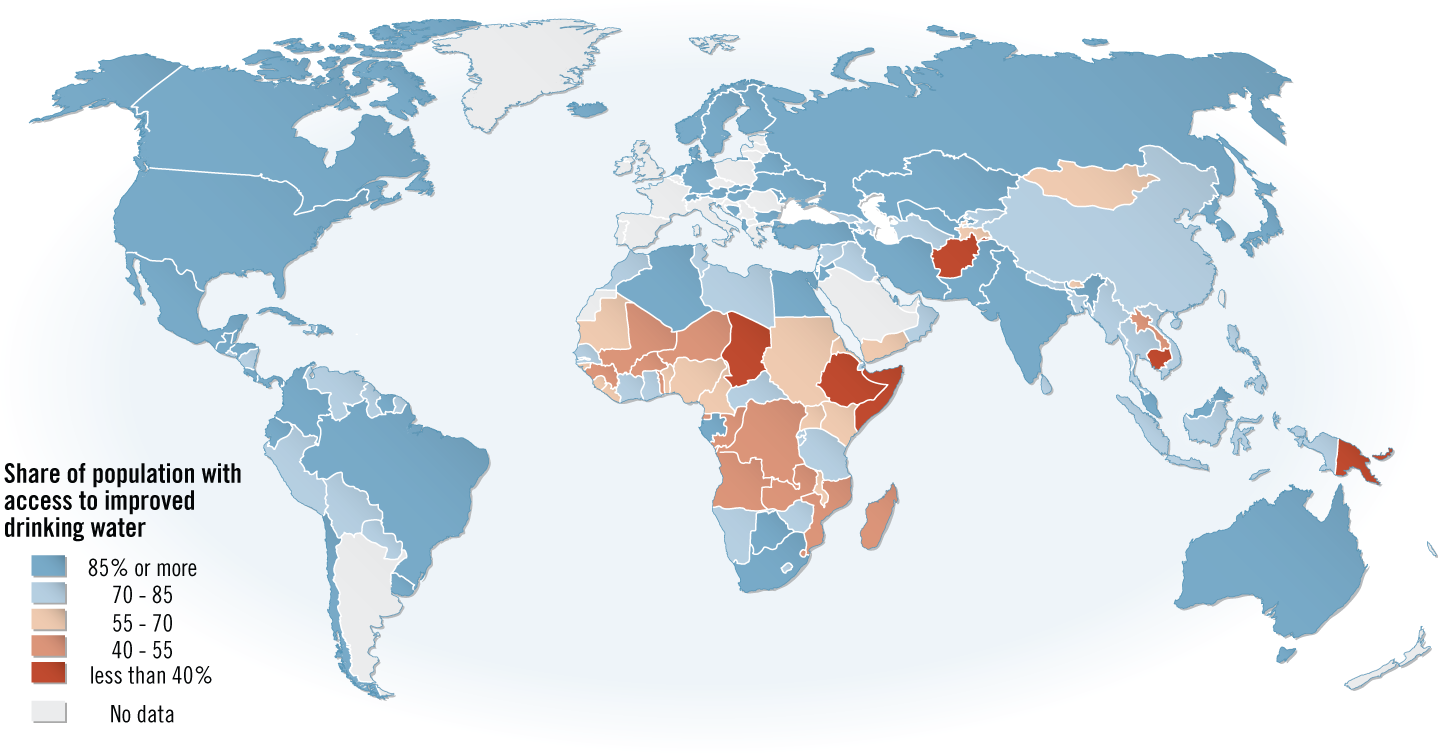 http://catencio-sdm2009.blogspot.cz/2011/04/showergy-mit-product-providing-water.html
Lidské tělo
45- 85 % voda (85 % kojenec, 75 % dítě, 63 % muž, 		53 % žena, 45 % obézní)

 Intracelulární (40 %) 
 Extracelulární (20 %)
 Intersticiální (15 %)
 Intravazální (5 %)- krevní plazma
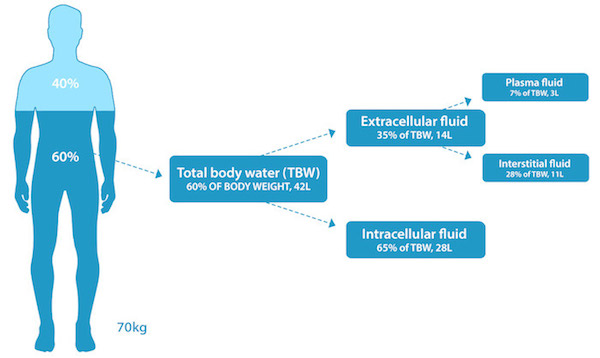 http://www.h4hinitiative.com/book/print/68
Funkce
Metabolismus- reaktant i produkt
 Prostředí 
 Přenos živin 
 Odvod odpadních produktů
 Termoregulace
 Ochrana- mozek, mícha, plod
 Ohebnost kloubů
Regulace
Ledviny, KVS, GIT, NS 
 Hypotalamus
 Osmosenzory, objemové senzory
 Hormony
 ADH- zpětná resorpce vody v ledvinách
 Renin- angiotenzin- aldosteron- zpětná resorpce Na a pasivně vody v ledvinách 
 Natriuretické peptidy- ihibice zpětné resorpce Na v ledvinách
Vodní bilance
Příjem vody
Výdej vody
Nápoje: 1000-2000 ml
 Potrava: 1000 ml
 Oxidace živin: 300 ml
Moč: 1500 ml (60 %)
 Kůže: 600-800 ml (20 %)
          2000 ml /hod.
 Plíce: 400 ml (15 %)
 Stolice: 100 ml (5 %)
Potřeba
Individuální
 Hmotnost, věk, pohlaví,  tělesná aktivita, složení potravy, teplota a vlhkost prostředí, těhotenství a kojení, zdravotní stav, léky….
 Kojenci: 110 ml/kg
 Děti: 40 ml/kg
 Dospělí: 30-35 ml/kg- na ideální hmotnost, včetně vody z potravin
Dehydratace
Snížení celkového množství tělesné vody o víc než 1 %
 ↑ výdej, ↓ příjem
  Projevy: žízeň, suchost sliznice, kůže, nevolnost, únava, závratě, problematické dýchání, chůze, zmatenost, křeče, poruchy smyslového vnímání, …smrt
Voda v potravinách
Polévky 80-90 %
 Ovoce, zelenina 80-95 %
 Mléčné výrobky 40-90 %
 Vařené obiloviny 65-70 %
 Pečivo 30-40 % 
 Maso 70 %
http://www.outlawfitnesshq.com/water-for-weight-loss/
Pitný režim
Vhodné nápoje
 Voda z vodovodu, balená- kojenecká, pramenitá, slabě mineralizovaná - 50-500 mg/l (Rajec, Dobrá voda…)
 Slabé ovocné, bylinné čaje
 Ovocné a zeleninové šťávy- ředěné
Pitný režim II.
Nápoje vhodné občas
 Středně- 500-1500 mg/l (Magnesia, Mattoni…) a silně mineralizované vody-1500- 5000 mg/l (Poděbradka, Hanácká Kyselka…) 
 Vody sycené CO2 
 Mléko, mléčné výrobky
Pitný režim III.
Nevhodné nápoje
 Kolové nápoje, limonády
 Ochucené vody
 Energetické nápoje
 Alkohol
 Káva ??
http://www.ghanahealthdiary.com/soft-drink-consumers/
Pitný režim IV.
Pravidelnost
 Teplota nápoje
 16 °C a víc
http://fayettewoman.com/drink-health.html
Dotazy?
Správné odpovědi
Kolik procent z celkové vody na zemi tvoří pitná voda?
a) 10 %	b) 1 %	c) 0,3 %

Kolik vody obsahuje tělo 70 kg dospělého člověka?
42 l= 60 %	b) 35 l	c) 50 l

Uveďte alespoň 2 funkce vody v lidském těle:
 Metabolismus, prostředí , přenos živin , odvod odpadních produktů termoregulace, ochrana
Správné odpovědi ii.
Kolika procenty se ledviny podílejí na vylučování vody?
a) 60 % 			b) 70 %		c) 80 %

Která z následujících potravin obsahuje nejvíce vody?
a) mléko- 86-8 % 	b) okurka- 95 %	c) rybí maso- 83 %

Uveďte důvod proč jsou soft-drinks nevhodnou součástí pitného režimu?
Jednoduché sacharidy, sladidla, kofein, kyselina fosforečná...
Literatura
ROKYTA, Richard. Fyziologie pro bakalářská studia v medicíně, ošetřovatelství, přírodovědných, pedagogických a tělovýchovných oborech. Praha
 FUJÁKOVÁ, Tereza. Je dobré býti o vodě [online]. Diplomová práce. Brno, 2013
 DOSTÁLOVÁ, Jana, Pavel KADLEC. Potravinářské zbožíznalství: technologie potravin. Ostrava: Key Publishing, 2014.
Děkuji za pozornost !